Fisiopatología del Síndrome Intestino Corto
Dr. Raúl Carrillo Esper
Febrero 2017
Pérdida de intestino o masa de enterocitos
ALTERACIONES EN LA CONTINUIDAD
 DISMOTILIDAD
Resección

Defecto 
Congénito

Pérdida de
 absorción por 
enfermedad.
MICROBIOTA
SINDROME DE INTESTINO CORTO
Síndrome de intestino corto asociado a
disfunción intestinal.
Disfunción Intestinal…
Disfunción:
    - Absortiva
    - Digestiva
Desnutrición
Diarrea
Alteraciones Metabólicas
Disfunción…
Segmento involucrado de intestino delgado
Longitud:
    - Área de superficie
    - Menor a 200 cm
    - 50% de su funcionalidad
Motilidad
Prescencia de Válvula ileocecal
Funcionalidad del colon
Edad
Enfermedades asociadas
Disfunción…
BARRERA INTESTINAL
Barrera Intestinal…
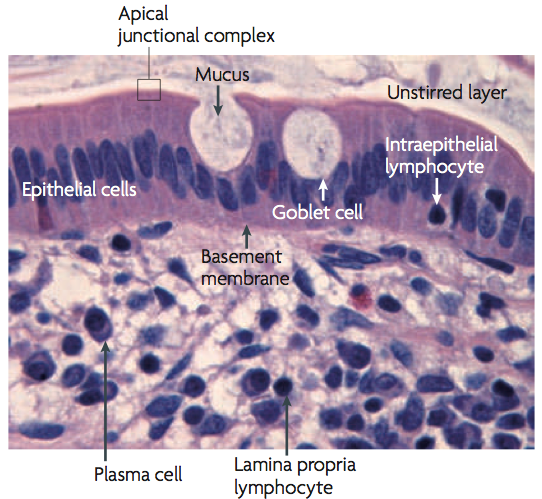 Barrera mucosa
Enterocitos
Cel. mucosas
Células Neuroendócrinas
Sistema Inmune intestinal
Microbiota
Ácido Gástrico
Sales Biliares
Defensinas
Lisosima
Proteina Gama-3 (Reg3g)
Péptidos Antimicrobianos
Inmunoglobulinas
Inmunidad celular
Células Neuroendócrinas
Cel. K… Péptido Inhibitorio Gástrico (Estomago)
Cel. L… Péptido Semejante al Glucagón 1 y 2 ( Ileón y colon)
Cel. I… Colecistocinina (Duodeno y Yeyuno)
Cel. G… Gastrina ( Estómago)
Cel. N.. Neurotensina ( Yeyuno)
Cel. S… Secretina ( Duodeno y Yeyuno)
Cel. Enterocromafines… Histamina y Serotonina
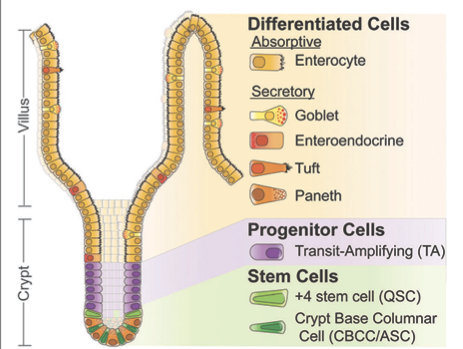 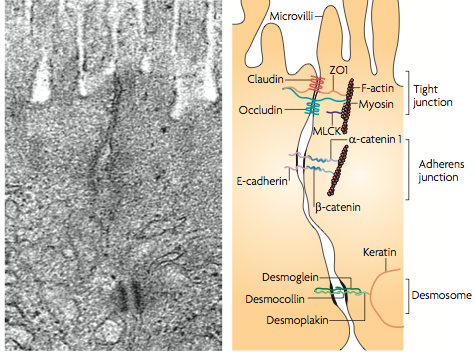 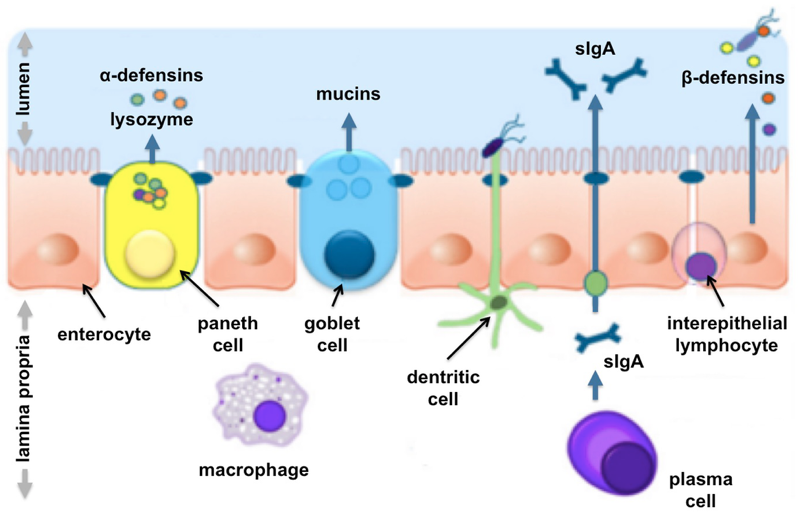 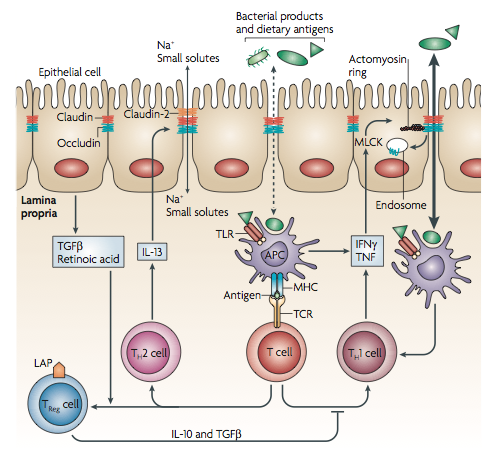 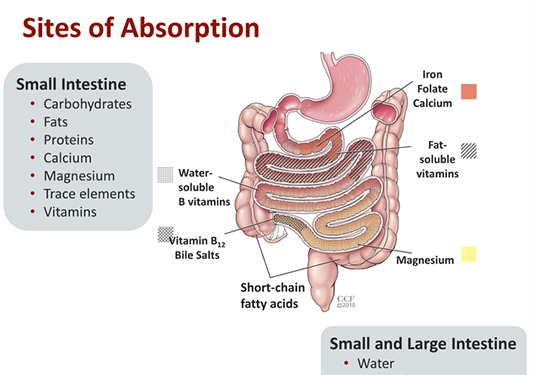 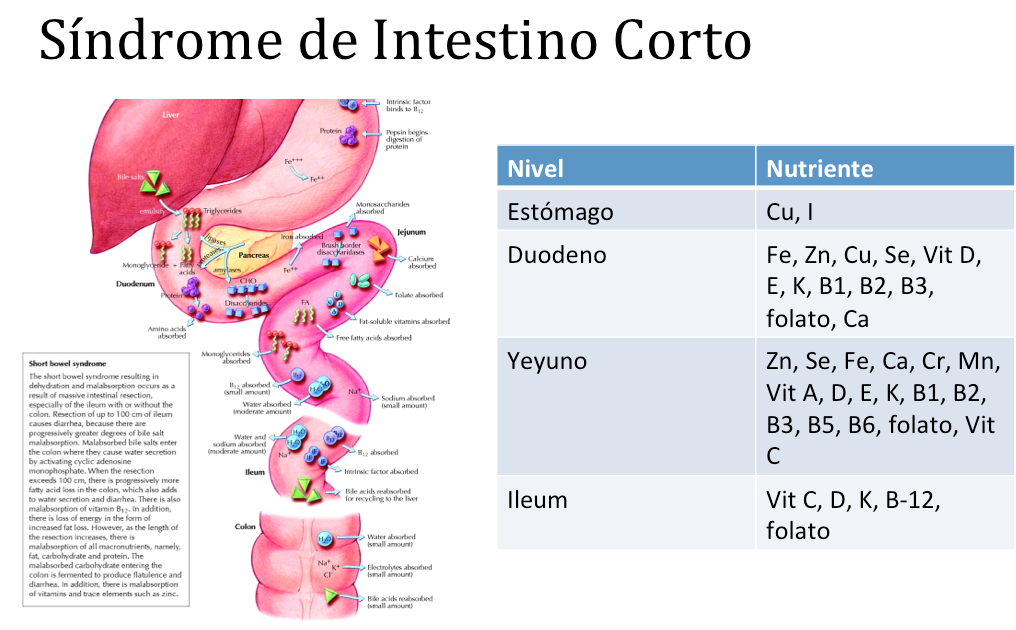 Fisiopatología…
Disminución del área de superficie y alteraciones en las vellosidades
Pérdida de hormonas tróficas
Tránsito intestinal anormal
Malabsorción de nutrientes
Mala digestión
Modificaciones de la microbiota
Mecanismos de Malabsorción
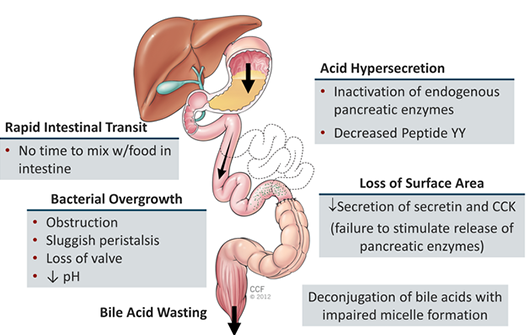 Fases
Fase Aguda
Inicia posterior a la resección intestinal
Hasta los 1-3 meses
Tubo digestivo > 5 litros / día
DESEQUILIBRIO HIDROELECTROLÍTICO
Disminución significativa en la absorción de los nutrientes
Hipergastrinemia
Fase de adaptación
Inicia 24-48 horas postresección
La adaptación de 1 a 2 años
Cambios en:
Morfología
Funcionalidad
Diámetro, grosor y longitud intestinal
Cambios morfológicos
Aumento en longitud
Vellosidades
Más largas
Mayor diámetro
Hiperplasia de enterocitos
Hiperplasia vellosa
Mayor profundidad de las criptas
Grosor de la mucosa
Incremento en la dilatación  intestinal
Fase de Adaptación
Resección de Yeyuno:
    - Digestión y absorción de mayoría de nutrientes:
      - Pérdida de Hormonas enterales
      - Hipergastrinemia. Hipersecresión ácida.
      - Disfunción de enzimas pancreáticas
Resección de ileon:
    - Sales biliares
    - Vitamina B-12
    - Esteatorrea
    - Cálculos de colesterol
    - Disminución de la capacidad de adaptación
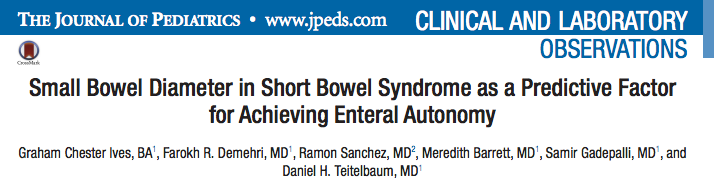 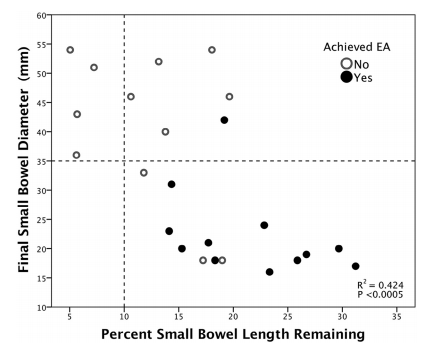 A mayor dilatación menor adaptación intestinal

Se debe de buscar mayor función (morfológica) que diámetro
J Pediatr 2016;178:275-7.
[Speaker Notes: 29 pacientes]
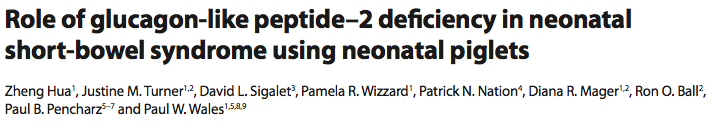 Péptido semejante a Glucagón-2
Sintetizado por las células L
Estímulo neuroendócrino
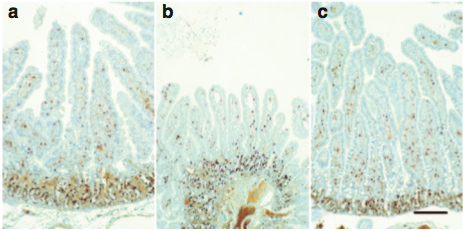 Fase de mantenimiento
Capacidad de absorción a su máximo
Capacidad absortiva del colon:
    - Agua y electrolitos
    - Metabolismo por microbiota de HC a ácidos  
       grasos de corta: Butírico y Propiónico 
    - 500 Kcal/día 
Homeostasis nutricional
     - Adaptación intestinal
* Ac. D-Láctica
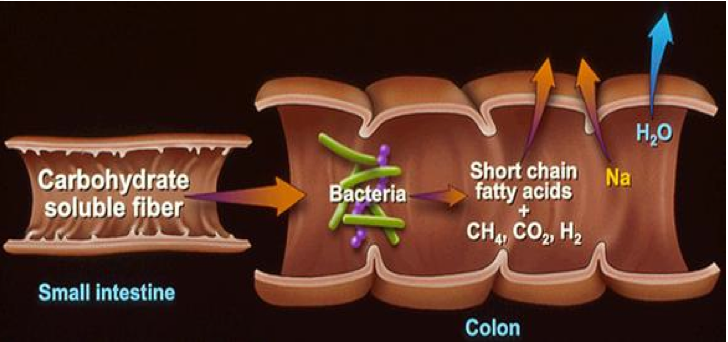 Ac. Grasos de Cadena Corta(Butirato)
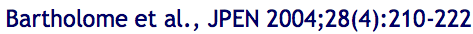 Mejoran la estructura y función de las vellosidades 
Mejora la capacidad absortiva
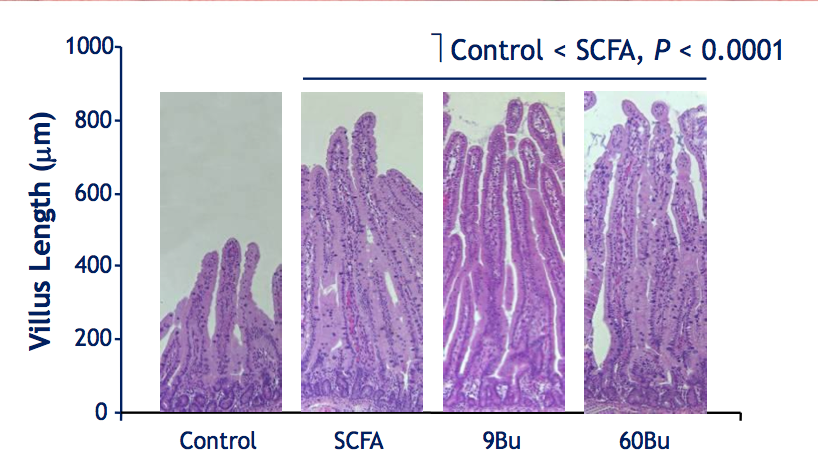 Absorción de Glucosa(Mejoría de capacidad absortiva)
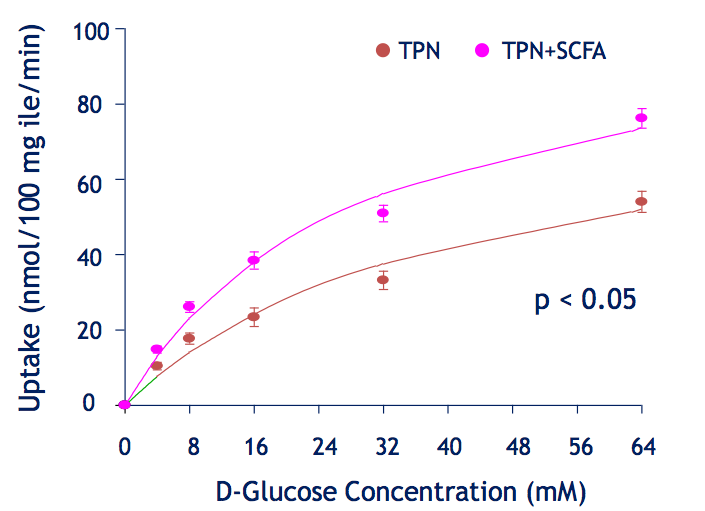 Válvula Ileocecal
Su preservación es fundamental:
    - Disminuye la velocidad de tránsito
    - Reduce el riesgo de colonización por 
      bacterias colónicas

Sobrecrecimiento
     bacteriano
 Reflujo
 Diarrea
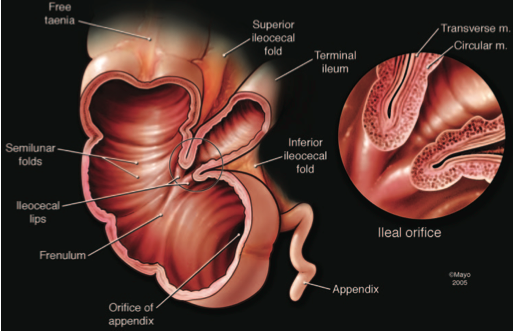 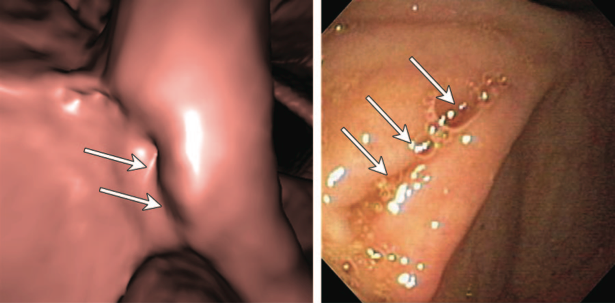 DEPENDENCIA DE NPT
SOBREVIDA
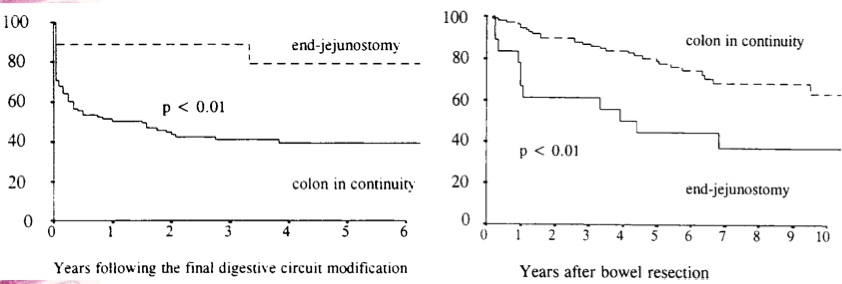 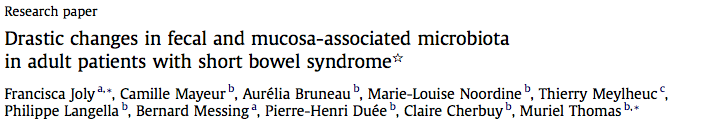 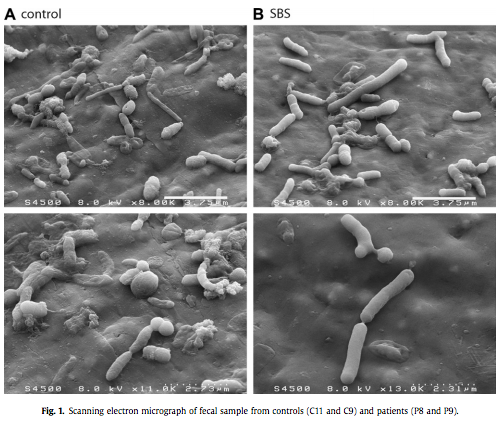 Biochimie 92 (2010) 753e761
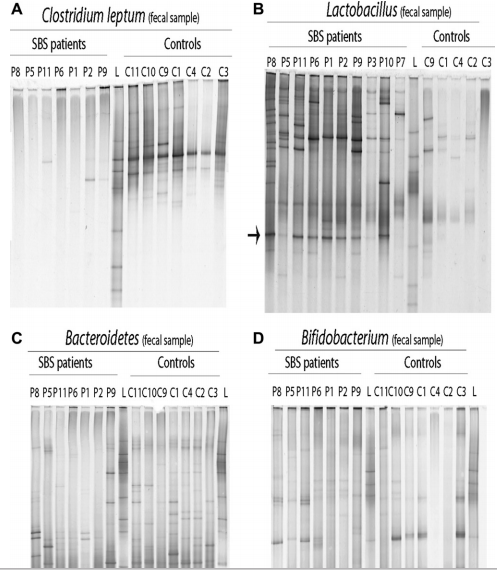 Biochimie 92 (2010) 753e761
Disbiosis..
Bacterias autóctonas no patógenas
    - Lacnospiraceae
    - Ruminoccocaceae
    - Clostridiales
    - Firmicutes

Bacterias no autóctonas patógenas:
    - Enterobacteriaceae
    - Estreptoccocaceae
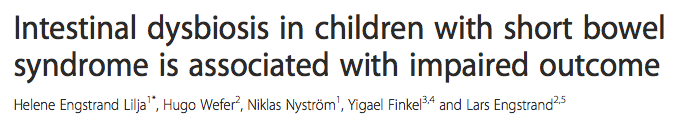 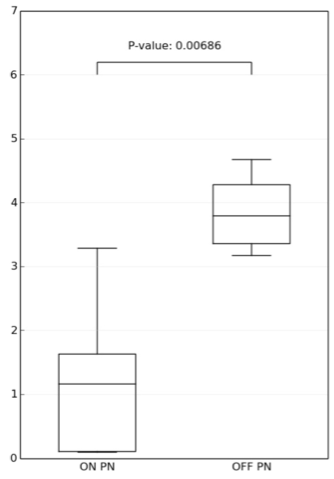 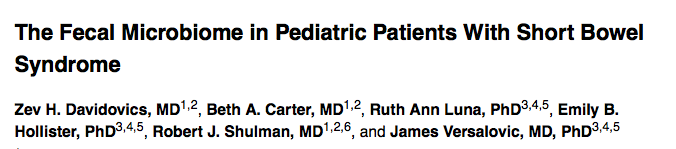 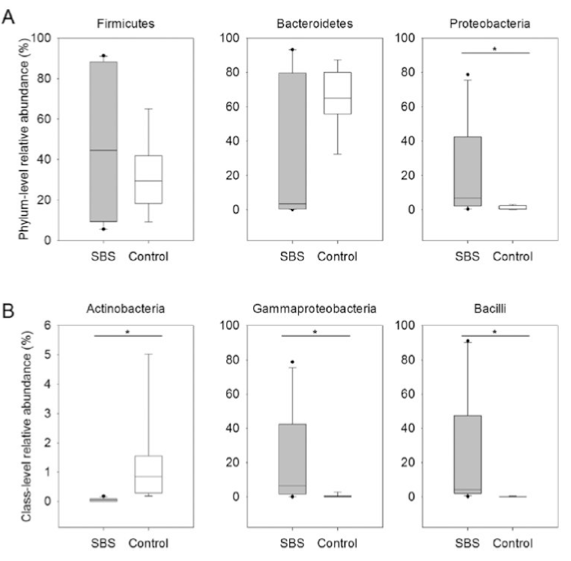 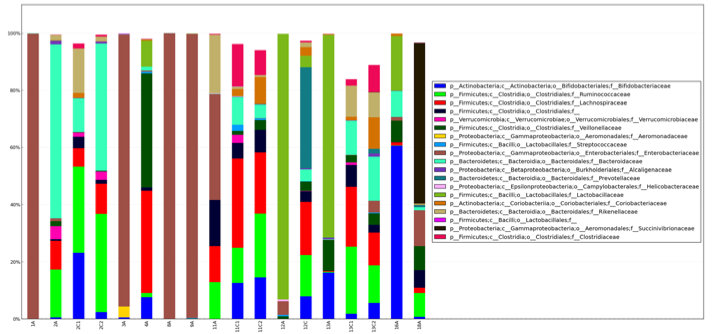 18 pacientes
Unidades Taxonómicas Operacionales
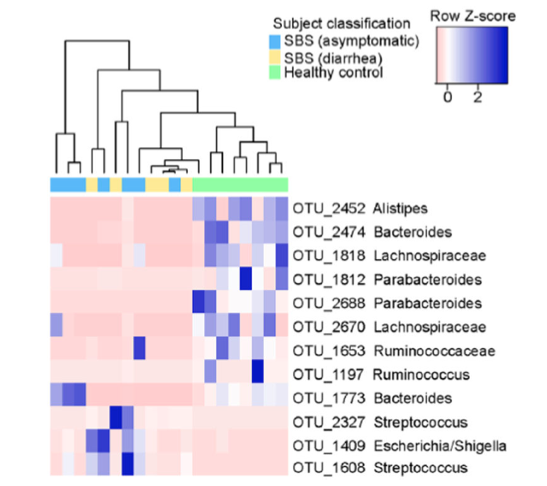 Impacto( Interacción Enterocito-Microbioma)
Diarrea por C. difficile:
   - Disminución en la población Firmicutes y
     Bacteroides
Traslocación Bacteriana
Bacteremia
Disfunción hepática
Disregulación metabólica-funcional
Interrelación Enterocito/Microbioma
Triptofano:
    a) Clostridium Sporogenes (Triptofanasa)
    - Ac. 3- Indolpropiónico
    - Neuroprotector
     b) Lactobacillus
     - Indol-3-aldehido
     - Estimulante inmune ( IL-22)
     - Acción semejante a Péptido Semejante a
        Glucagón
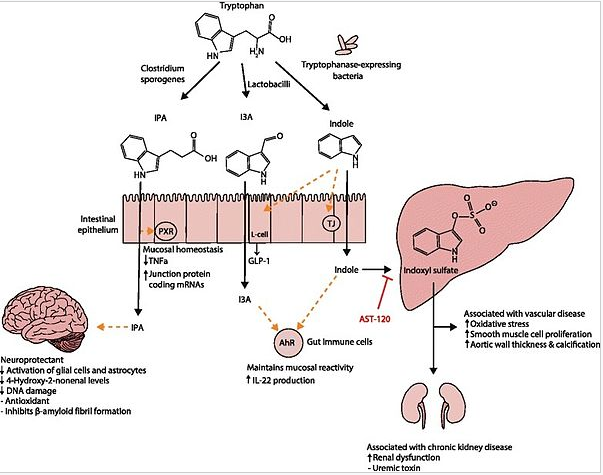 Conclusiones…
La fisiopatología del SIC es compleja
Su conocimiento integral es prioritario para adecuar la estrategia terapéutica
La microbiota y su interacción con el enterocito juega un papel prioritario